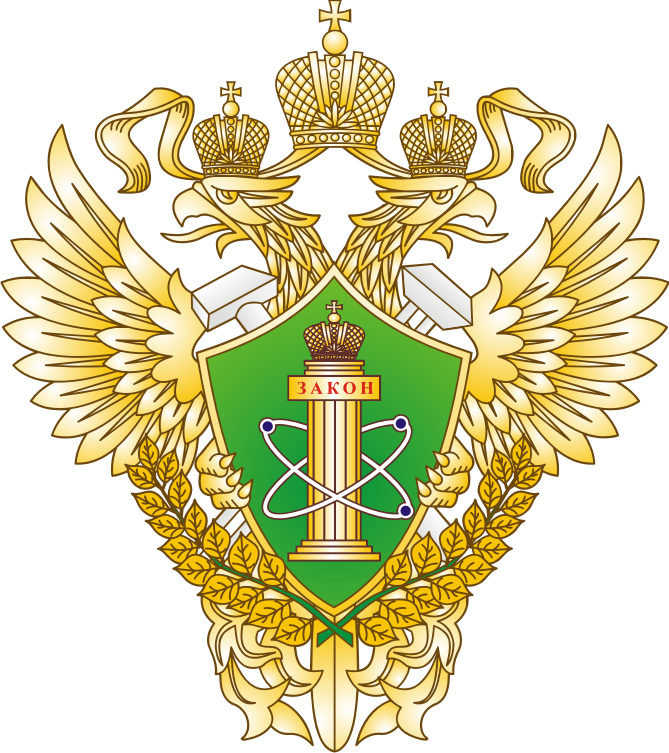 Обзор правоприменительной практики Северо-Западного управления Ростехнадзора за 2022 год
ДОКЛАДЧИК: МОСКВИНА МАРИНА ВЛАДИМИРОВНА
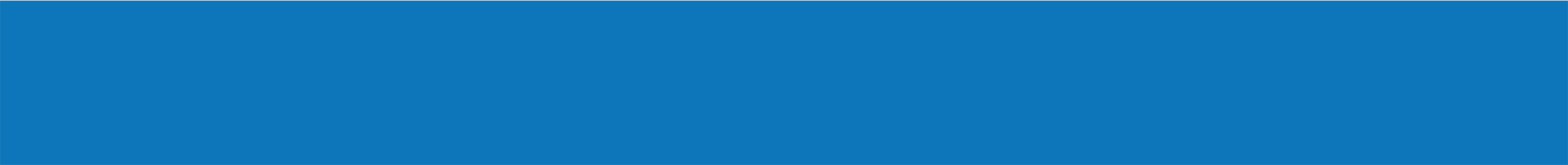 НАПРАВЛЕНИЯ КОНТРОЛЬНО-НАДЗОРНОЙ ДЕЯТЕЛЬНОСТИ
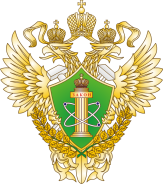 федеральный государственный надзор в области промышленной безопасности;
федеральный государственный строительный надзор;
федеральный государственный энергетический надзор;
федеральный государственный надзор в области безопасности гидротехнических сооружений;
федеральный государственный горный надзор;
федеральный государственный надзор за деятельностью саморегулируемых организаций в области инженерных изысканий, архитектурно-строительного проектирования, строительства, реконструкции, капитального ремонта, сноса объектов капитального строительства;
федеральный государственный надзор за деятельностью саморегулируемых организаций в области энергетического обследования;
федеральный государственный лицензионный контроль (надзор) за деятельностью, связанной с обращением взрывчатых материалов промышленного назначения;
федеральный государственный лицензионный контроль (надзор) за деятельностью по проведению экспертизы промышленной безопасности;
федеральный государственный лицензионный контроль (надзор) за производством маркшейдерских работ.
2
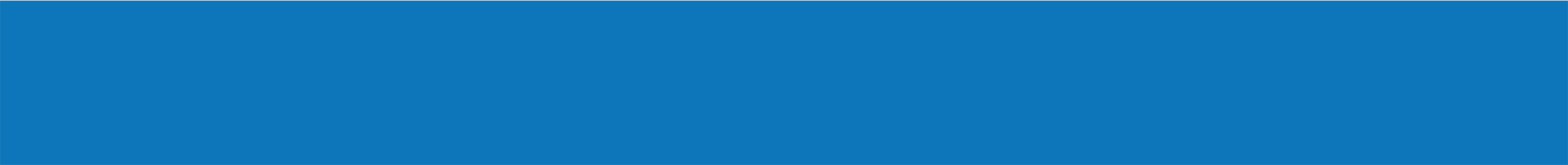 СЕВЕРО-ЗАПАДНОЕ УПРАВЛЕНИЕ РОСТЕХНАДЗОРА
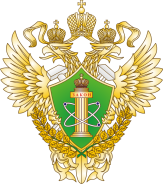 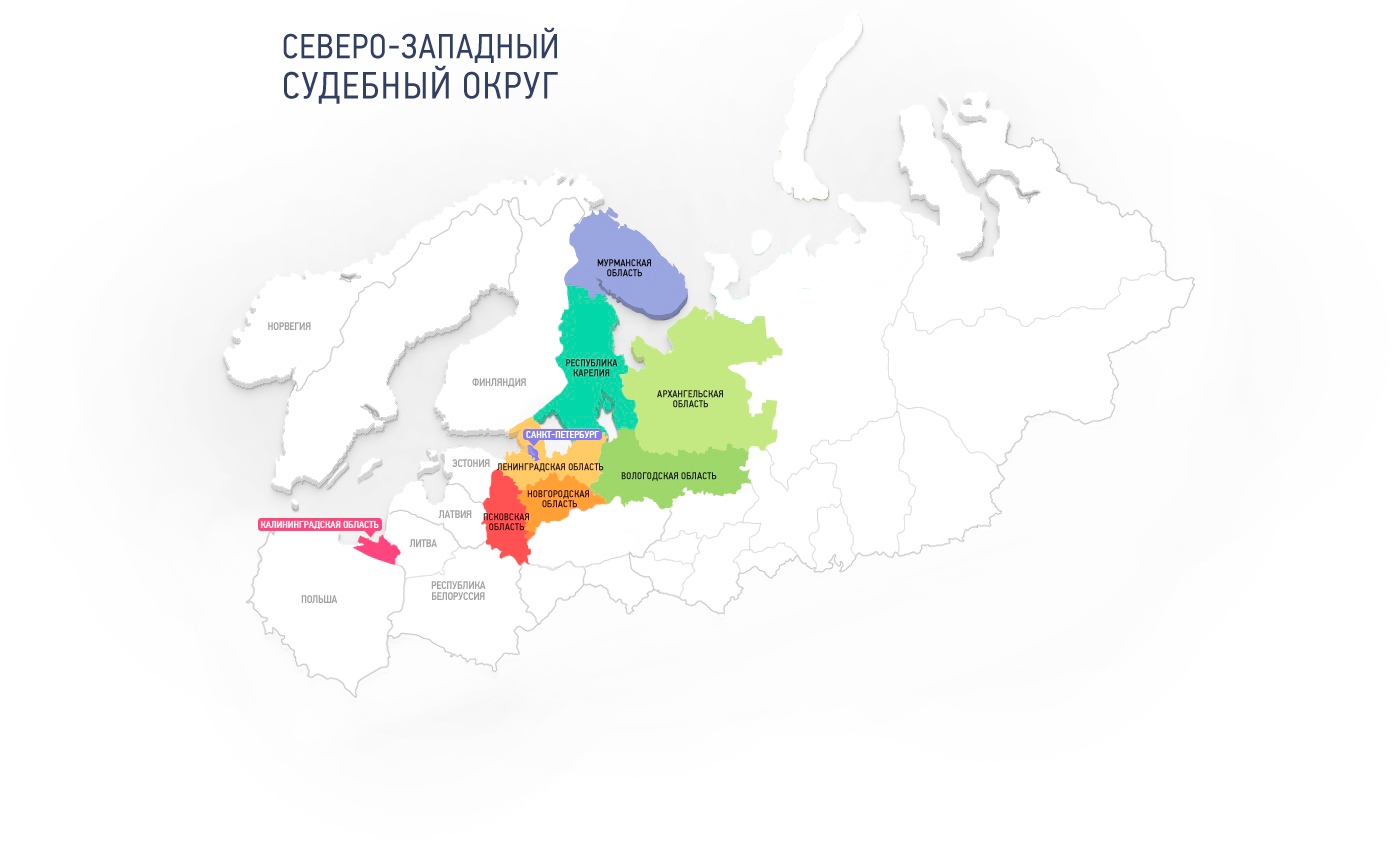 Управление является территориальным органом межрегионального уровня, осуществляющим функции Ростехнадзора на территории: 
Республики Карелия, Архангельской, Вологодской, Калининградской, Ленинградской, Мурманской, Новгородской и Псковской областей, города Санкт-Петербурга, острове Колгуев (Ненецкий автономный округ) и шельфе морей Арктической зоны Российской Федерации
3
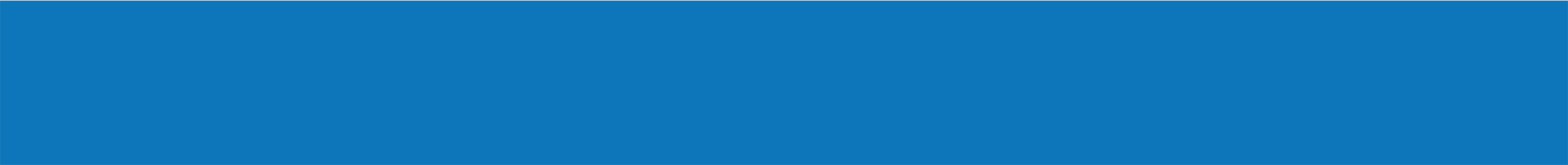 НАДЗОРНАЯ ДЕЯТЕЛЬНОСТЬ НА ПОДНАДЗОРНЫХ ОБЪЕКТАХ СЕВЕРО-ЗАПАДНОГО УПРАВЛЕНИЯ
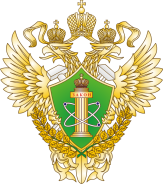 Проведение проверок в 2020 г. было прекращено по распоряжению правительства РФ № 438 от 3 апреля 2020 года.
Проведение проверок в 2022 г. было прекращено по распоряжению правительства РФ № 336 от 10 марта 2022 года.
4
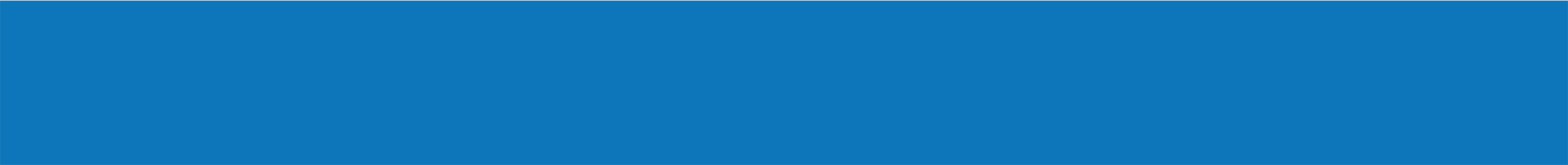 ПРИМЕНЕНИЕ ВИДОВ АДМИНИСТРАТИВНЫХ НАКАЗАНИЙ В 2022 ГОДУ
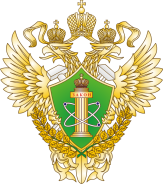 1 588
Всего наложено административных наказаний
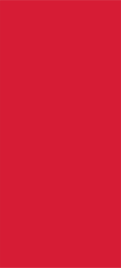 Количество административных штрафов
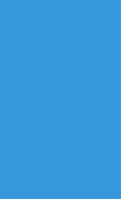 Количество наказаний в виде административного приостановления деятельности
1 156
422
10
Количество предупреждений
5
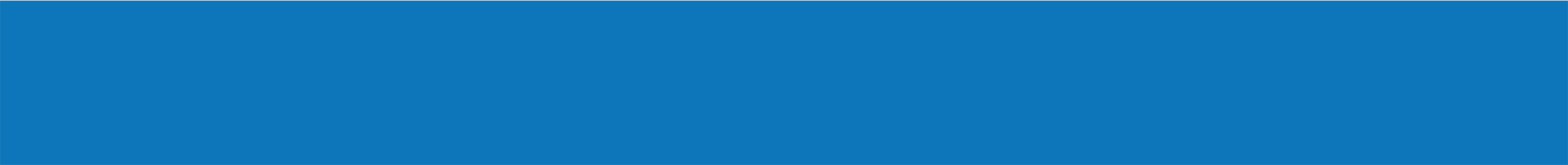 КОЛИЧЕСТВО ПОДНАДЗОРНЫХОПАСНЫХ ПРОИЗВОДСТВЕННЫХ ОБЪЕКТОВ ПО СЗУ
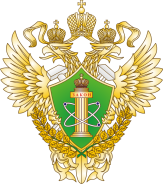 121
I класс
320
II класс
7 343
III класс
5 902
IV класс
ИТОГО: 13 686 объектов
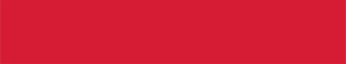 6
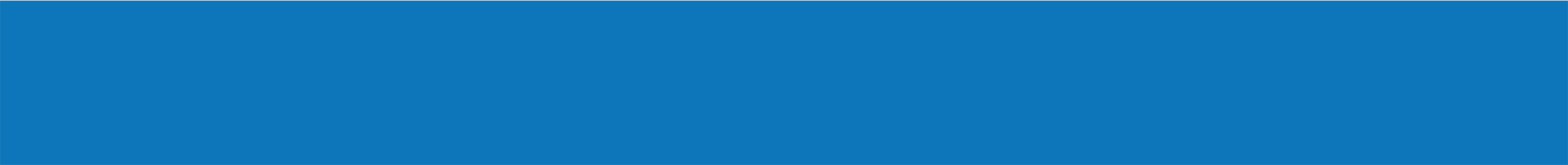 ПОКАЗАТЕЛИ НАДЗОРНОЙ ДЕЯТЕЛЬНОСТИ. ПБ
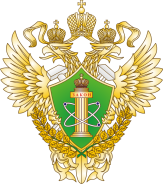 От общего количества внеплановых проверок за 12 месяцев 2022 года 
69 % проверки выполнения ранее выданных предписаний.
7
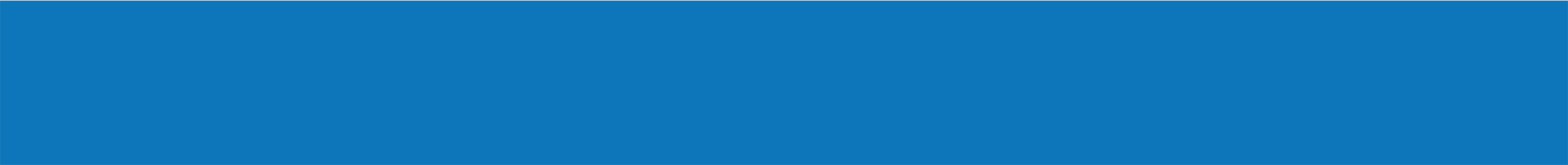 ПОКАЗАТЕЛИ НАДЗОРНОЙ ДЕЯТЕЛЬНОСТИ. ЭНЕРГЕТИКА
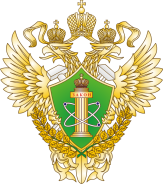 От общего количества внеплановых проверок за 12 месяцев 2022 года 
18 % проверки выполнения ранее выданных предписаний.
8
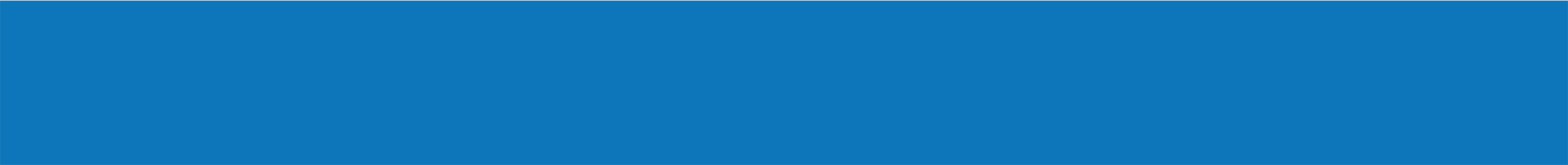 ГИДРОТЕХНИЧЕСКИЕ СООРУЖЕНИЯ ПО КЛАССАМ
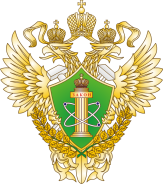 11
I
33
II
200
III
439
IV
Бесхозяйные
52
Всего ГТС:  735
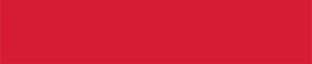 9
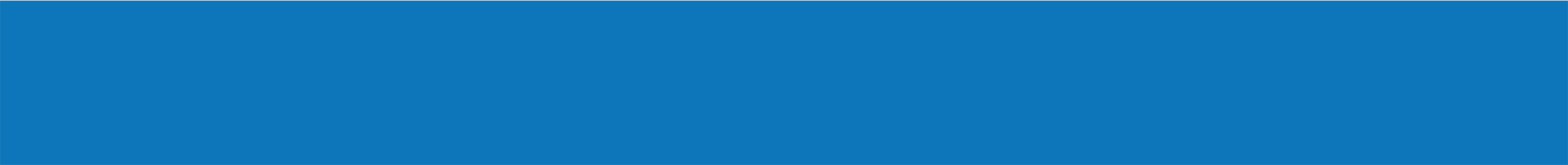 НАДЗОР ЗА ГТС
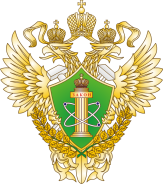 12 мес  2020 года
2 548
12 мес  2021 года
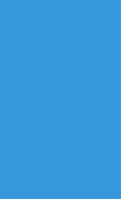 12 мес  2022 года
707
1 219
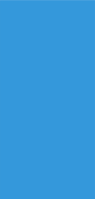 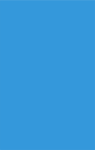 1 084
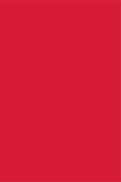 91
92
752
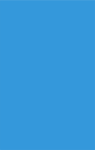 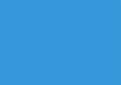 312
348
51
39
187
285
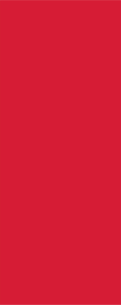 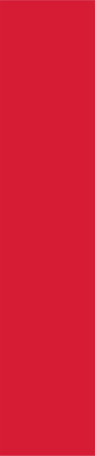 27
17
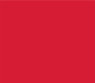 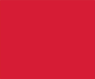 Количество 
штрафов
Сумма наложенных
штрафов  т. руб.
Сумма взысканных
штрафов  т. руб.
Количество 
проверок
Количество 
нарушений
10
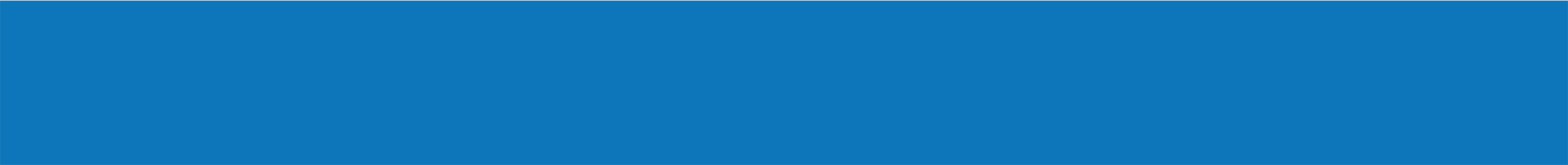 ГОСУДАРСТВЕННЫЕ УСЛУГИ ПО ГТС
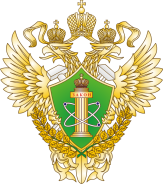 11
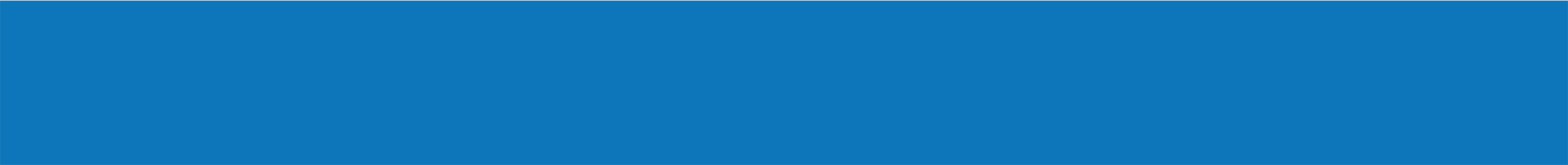 УСТРАНЕНИЕ БЕСХОЗЯЙНОСТИ ГТСКОЛИЧЕСТВО БЕСХОЗЯЙНЫХ ГТС ПО СЕВЕРО-ЗАПАДНОМУ УПРАВЛЕНИЮ
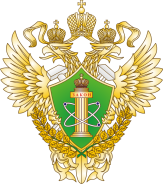 *
* - Из них 21 бесхозяйный объект на территории Калининградской области  
     ( в т.ч. 13 поставлено на учёт в 2019 году).
12
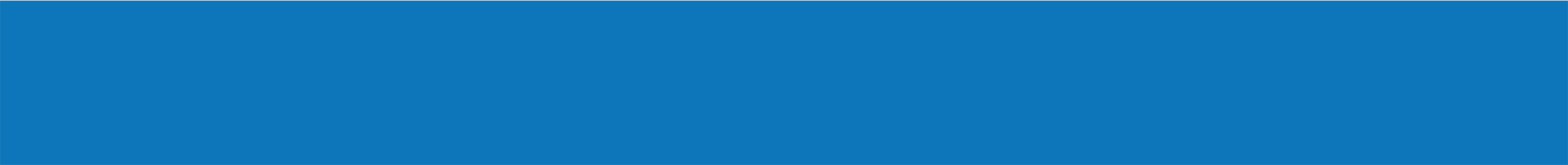 ХАРАКТЕРИСТИКА ОБЪЕКТОВ
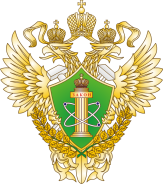 Автомобильные дороги
федерального значения 3,5 %
Итого: 351 объектов 12 месяцев 2022
13
ОПО 17 %
59
8
Уникальные объекты 2 %
9
Сооружения связи  2,5 %
14
Гидротехнические 
сооружения 4 %
13
Объекты культурного
наследия 3,5 %
58
На территории 2х и более субъектов 16,5 %
10
4
Территориальное море, 
континентальный шельф  1 %
ЛЭП  3 %
29
38
Объекты железнодорожной
инфраструктуры 11 %
Морские порты  8  %
3
6
Объекты авиационнойинфраструктуры 1,5 %
Метрополитен  1 %
Другие  объекты:
Гостайна – 5, Полигоны – 5,  ТЭЦ - 2,
3,5  %
12
Госбюджет:
Объекты безопасности,
 объекты науки и образования,
 объекты здравоохранения,
 здания судов. 21%
75
13
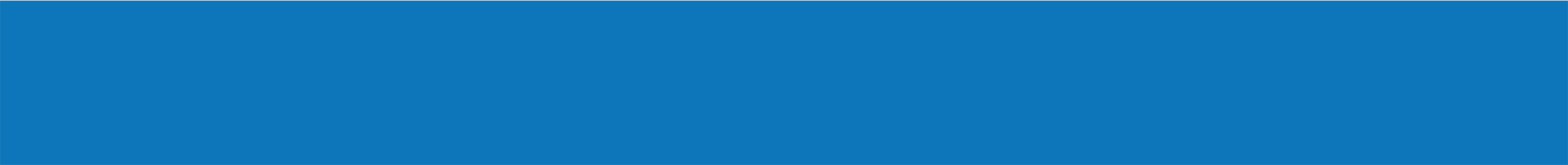 ПОКАЗАТЕЛИ ДЕЯТЕЛЬНОСТИ ПРИ ОСУЩЕСТВЛЕНИИ ФЕДЕРАЛЬНОГО ГОСУДАРСТВЕННОГО СТРОИТЕЛЬНОГО НАДЗОРА
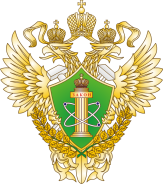 12 мес.  2021 года
12 мес.  2022 года
23 714
20 680
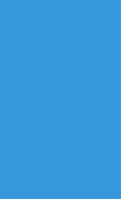 8310
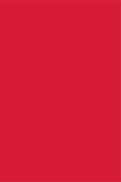 19 979
97
94
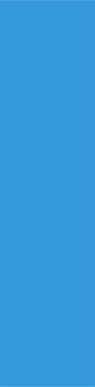 18 748
963
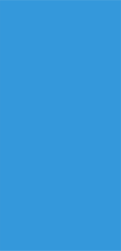 4758
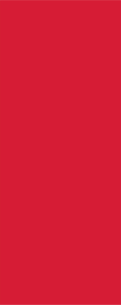 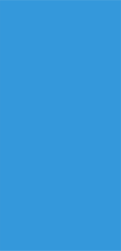 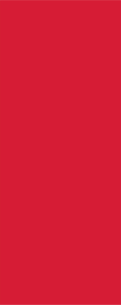 556
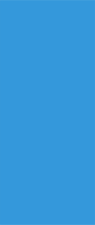 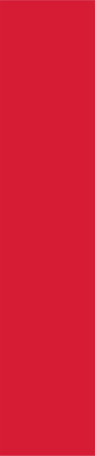 252
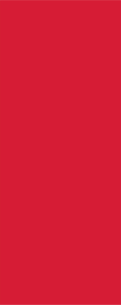 201
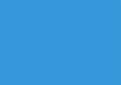 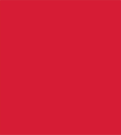 Количество 
штрафов
Сумма наложенных
штрафов  т. руб.
Сумма взысканных
штрафов  т. руб.
Количество 
нарушений
Количество 
проверок
Выданные заключения 
о соответствии
14
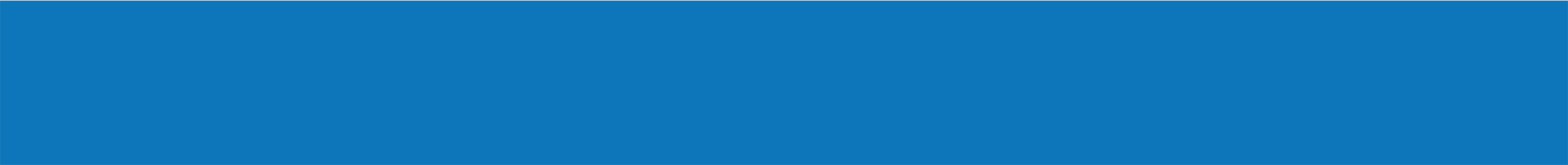 ХАРАКТЕРИСТИКА НАРУШЕНИЙ
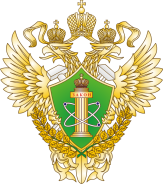 По требованиям пожарной
безопасности 5 %
По требованиям
 санитарно-
эпидемиологического благополучия 7 %
209
291
По проектной 
документации,
техническим регламентам
80%
,
3289
202
По экологическим
требованиям 5 %
По исполнительной 
документации 
по порядку 
строительства 2 %
83
30
Нарушения установленного порядка строительства 1 %
Итого нарушений: 4 104
15
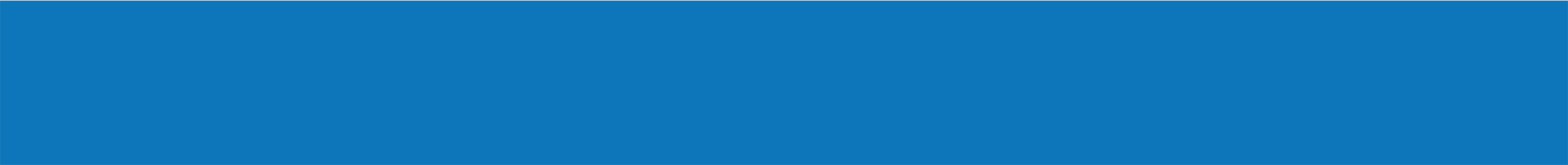 ЗНАЧИМЫЕ ОБЪЕКТЫ
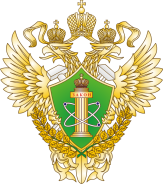 16
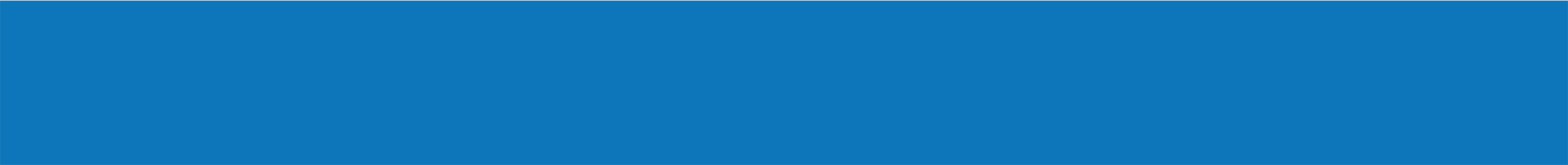 ЗНАЧИМЫЕ ОБЪЕКТЫ
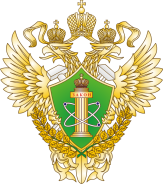 17
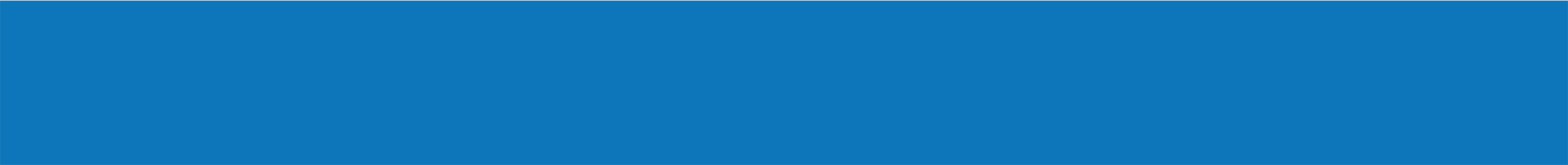 АВАРИЙНОСТЬ И ТРАВМАТИЗМ. ПБ
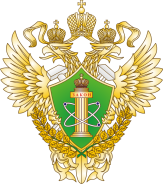 Аварии
За 12 месяцев 2021 года: 3 аварии на ОПО: 1 авария на объекте газоснабжения, 2 аварии на подъёмных сооружениях.
6 смертельных несчастных случаев. Из них 2 групповых несчастных случая (1. 1смертельный+1тяжёлый, 2. 1смертельный+1легкий). 

За 12 месяцев 2022 года: 11 аварий на ОПО: 4 на объектах газоснабжения. 3 – магистальные газопроводы. 2 на объектах химнадзора. 1 – растительное сырьё, 1- подъёмные сооружения.
11 смертельных несчастных случаев.. 5 на объектах горного надзора. 3 на подъёмных сооружениях. 2 на объектах растительного сырья.  1 на объекте газоснабжения.
18
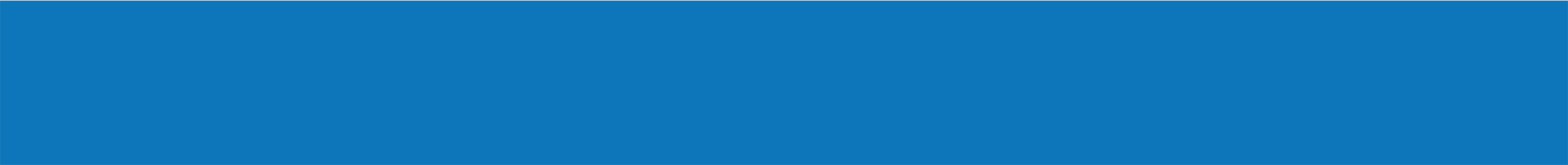 АВАРИЙНОСТЬ И ТРАВМАТИЗМ. ЭНЕРГЕТИКА
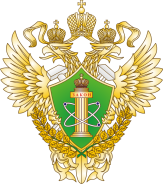 Аварии
За 12 месяцев 2021 года: 6 аварий на поднадзорных объектах.
9 смертельных несчастных случаев. Из них  1 групповой несчастный случай ( 1смертельный+1тяжёлый).

За 12 месяцев 2022 года:
4 аварии на поднадзорных объектах.
3 смертельных несчастных случая.
19
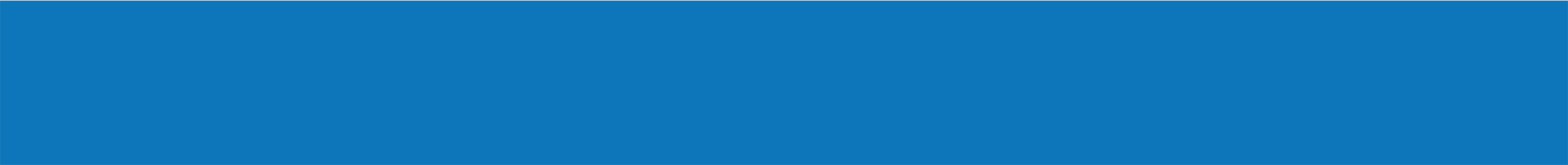 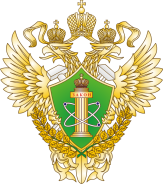 Количество аварий по регионам
2020 год     Всего: 7
2021 год     Всего: 9
2022 год     Всего: 15
20
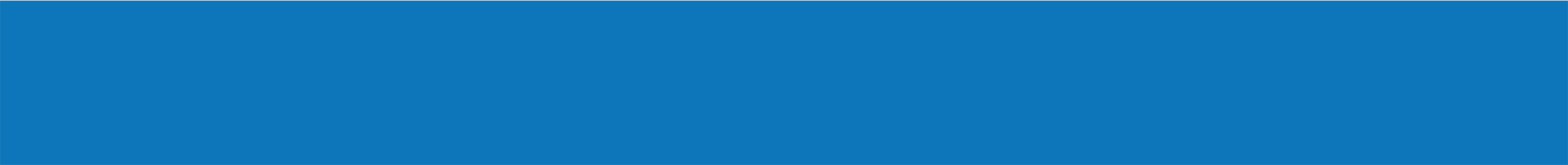 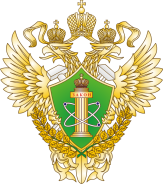 Количество несчастных случаев со смертельным исходом по регионам
2020 год     Всего: 7
2021 год     Всего: 15
2022 год     Всего: 14
21
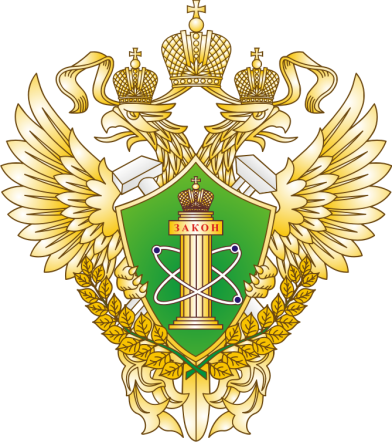 СПАСИБО ЗА ВНИМАНИЕ
22